Reading:
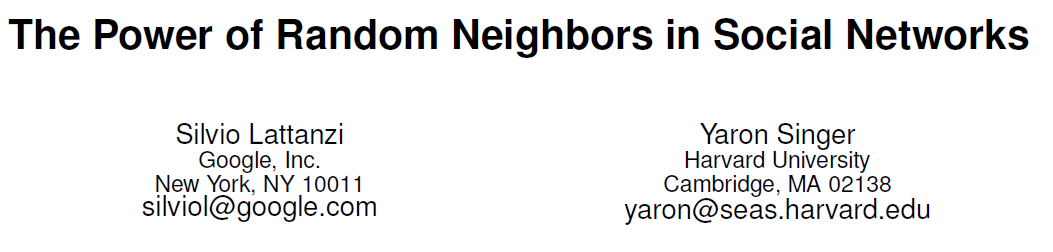 Speaker: Kazuhiro Inaba
Paper Introduction from WSDM 2015
背景: “Friendship Paradox” [Feld 91]
「Social Network において、 （平均的に見ると） 本人よりも、その友人の方が、友達が多い。」
μ = Σv∈V d(v) / |V|
   = 2|E| / |V|
≦
Σ(u,v)∈E (d(u)+d(v)) / 2|E|
   = Σv∈V d(v)2 / 2|E|   = Σv∈V d(v)2 / |V| / μ   = μ+σ/μ
この論文の内容
Friendship Paradox in a “Strong” sense.
ある自然なモデルにおいて、      |友人の平均次数| / |平均次数| ∈ ω(1)つまりグラフを大きくすると友人との格差がより開く現象が観測できることを示す。

実際のグラフデータで実験 (??)
グラフアルゴリズムへの影響・示唆 (??)
Section 3: Misbehaved Power Laws
Prop 3.1 次数の冪分布 だけでは asymptotic friendship paradox が成り立たないことがある

証明:  冪指数 β=2 の例を構成。
次数の小さい順に頂点を列挙し、辺を貼っていく
次数 (√N) / 400 までは貪欲に、列挙順が自分に近い頂点と結ぶ
残りは適当に結ぶ
・・・
・・・
1
1
1
1
2
2
2
2
【論文を通して用いるメタ変数の定義】
N: 頂点数     M: 辺数     β: べき指数     C: 次数1の頂点の数
                 (次数 d の頂点の数は C / dβ,   最大次数は C1/β)
Section 4: Single Samples (β < 2)
G(β, p) を、次数が冪指数 β の冪分布のグラフの各辺を小さい確率 p でランダムにつなぎ替えたグラフモデルとする

Prop 4.11<β<2 なら、G(β,p) のグラフから頂点 v をランダムにとり、その隣接頂点 u をランダムにとったとき、任意のεに関し、ある定数以上の確率で d(u)/d(v) ∈ Ω(N(β-1)/β-ε).
Section 4: Single Samples(証明の前半: 乱択した時の次数は高くない)
頂点数 N は C と β に対してこのくらい



辺数 M は C と β に関して




よって平均次数が                 で、Markovの不等式より確率 1/k で平均次数の k 倍以下のノードに当たる。
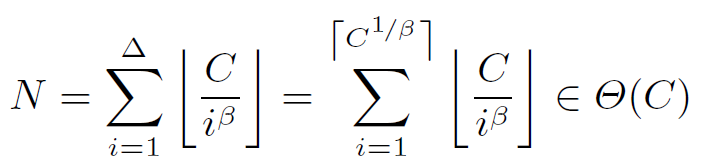 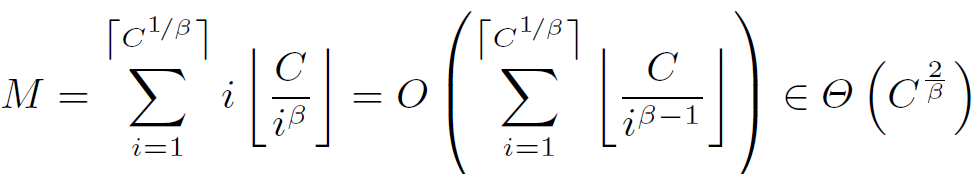 ∵ Σ^x i^{1-β} ≃ x^{2-β}
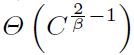 Section 4: Single Samples(証明の後半: 乱択した時の隣人の次数は高い)
次数 K 以上の頂点の個数は



                           とするとこれは
確率 p で rewire された辺が繋がっている次数 K 以上の頂点の個数も
よって一定の確率で隣人の次数                            /  本人の次数という比になる。つまり
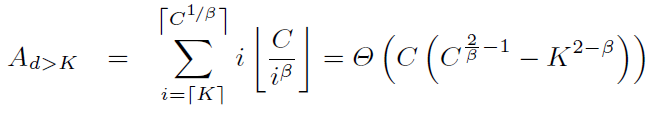 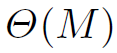 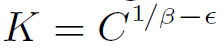 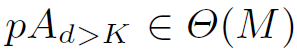 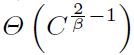 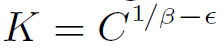 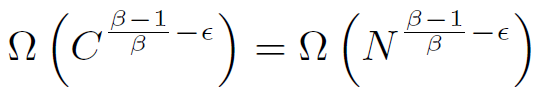 Section 4. Single Samples (β>2)
Prop 4.2.2 < β < 3 では、G(β,p) のグラフから頂点 v をランダムにとり、その隣接頂点 u をランダムにとるとき、ほとんど常にd(u)/d(v) ∈ Ω(1).
違いは:
∫ i1-β = i2-β / (2-β)
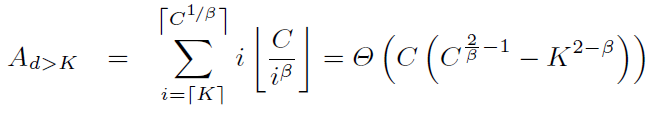 β<2 のとき
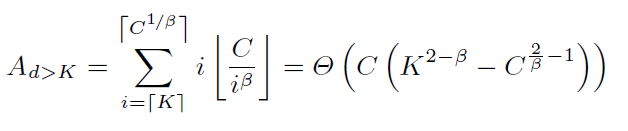 β>2 のとき
よって K∈ω(1)  なら Ad>K ∈ o(N) なので、ほとんどの点は次数K以上の辺に接していない
Section 5. Poly-Logarithmic Samples
Prop 5.22 < β < 3 では、G(β,p) のグラフからサイズ log N の頂点集合 S をランダムにとり、Sの各点からランダムに隣接点を取った集合を TS とすると、高い確率でd(TS)/d(S) ∈ ω(1).
2 < β の G(β,p) モデルでは、

・ 1人の人間に関する “Asymptotic” Friendship Paradox は発生しない
・Polylog人の集団を集めてくると発生する
Section 5. Poly-Logarithmic Samples (証明の大雑把な直感)
次数 K = log N 以上の点に接している辺の数は以下の通りで



辺の総数は以下の通りなので



K 人集めてくると  K Ad>K / M = K3-β 人くらいは次数>K の隣人が入ると期待される。故に平均次数≧K3-β.
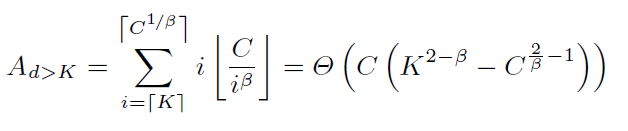 (再掲)
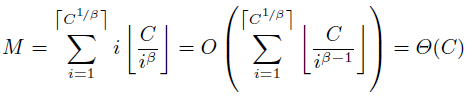 Section 6. 実験
実際のネットワークで d(u)/d(v) 比はどうなっているか。


データセット:
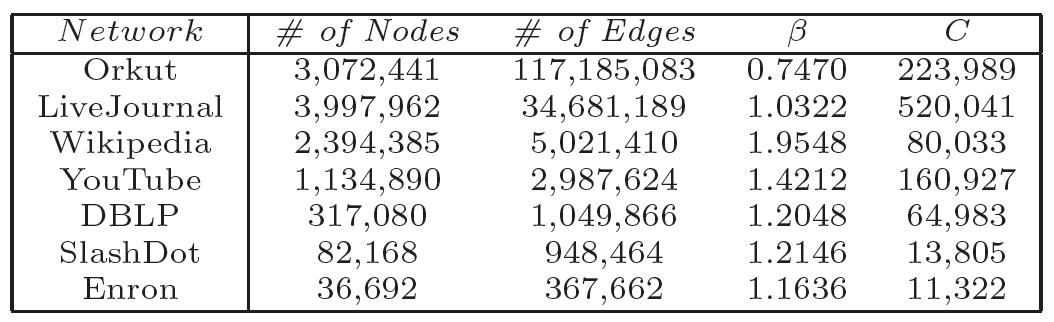 Section 6. 実験（平均次数の比）
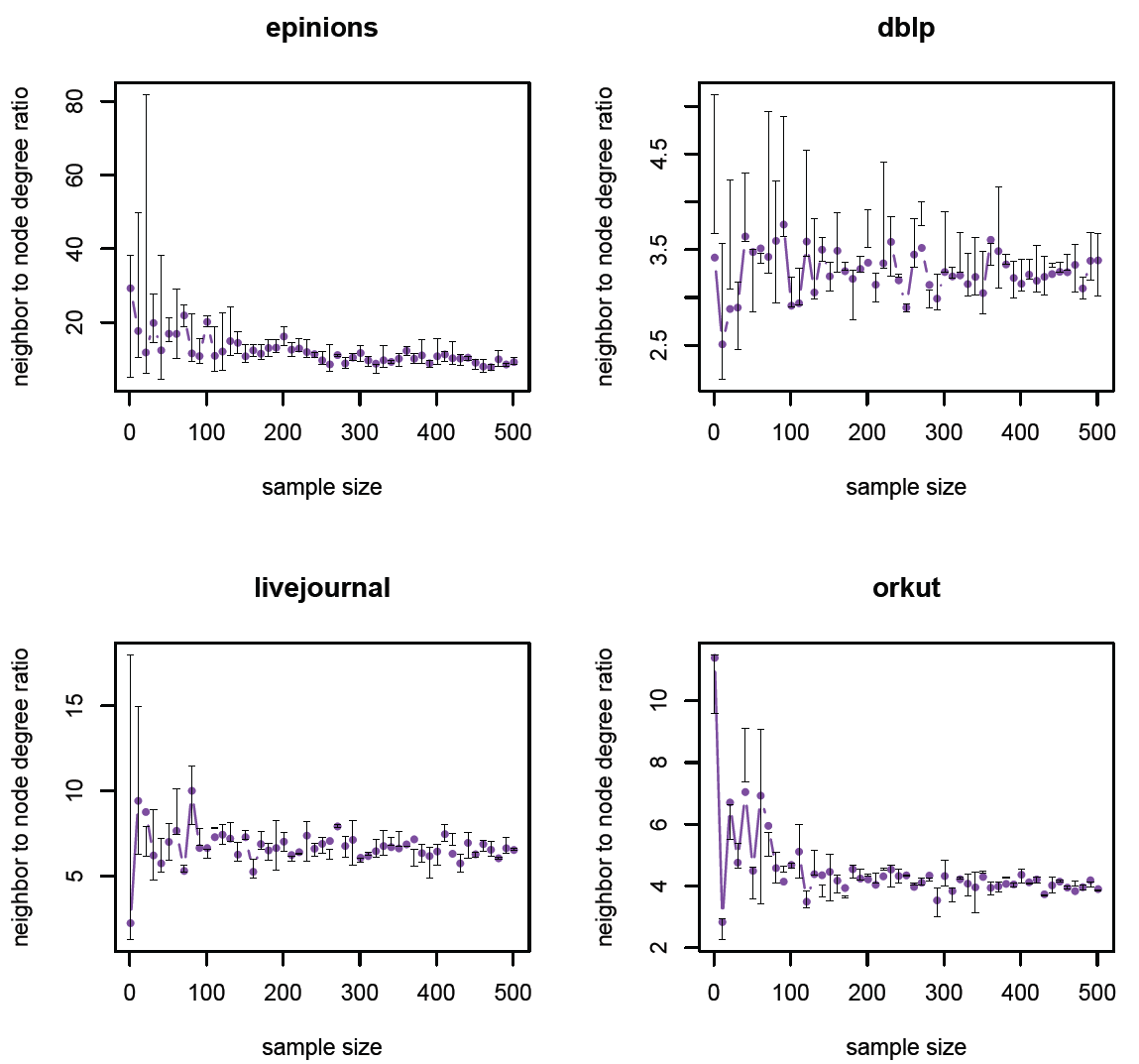 横軸 =
   とった   サンプルの   サイズ

縦軸 =
   隣接集合の   平均次数    / サンプルの      平均次数
Section 6. 実験（平均次数の比）
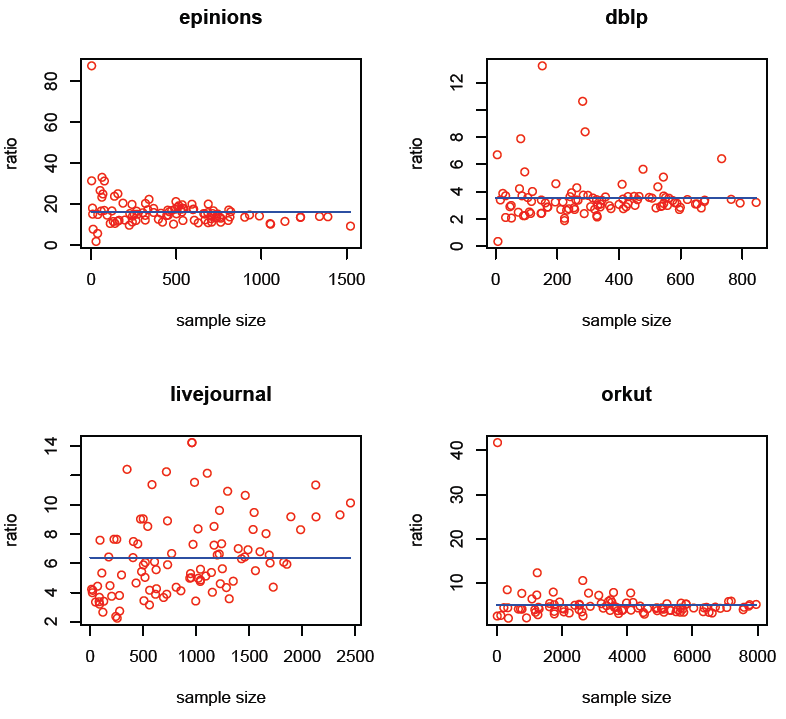 横軸 =
   とった   サンプルの   サイズ

縦軸 =
   隣接集合の   平均次数    / 隣接集合と      同じサイズの      乱サンプルの      平均次数
Section 6. 実験（友人の友人）
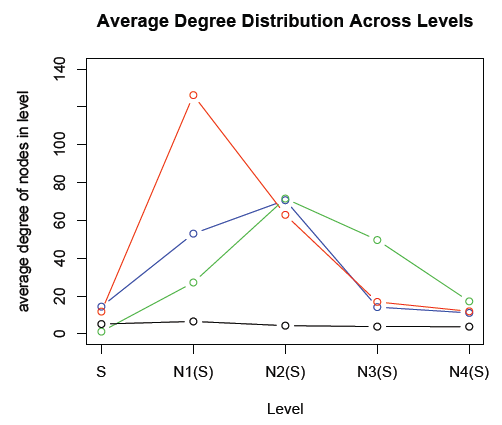 Section 6. 実験（Influence Maximization）(多分 Independent Cascade)
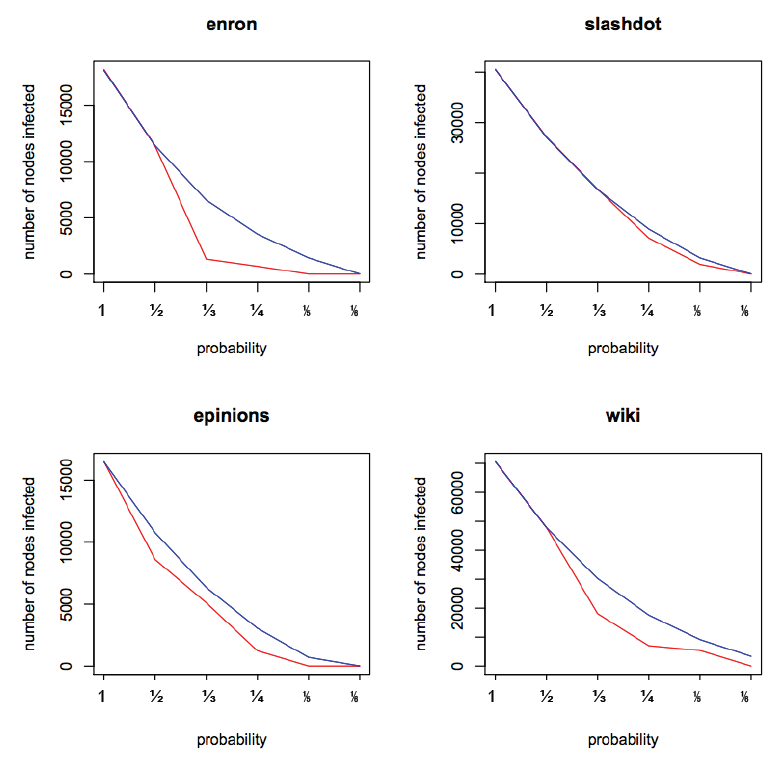 赤線 =   10 random node      が seed


青線 =
   10 random      neighbor が
      seed
まとめ
ランダムにサンプルした頂点よりもその隣接ノードの平均次数の方が高いことが多い (Friendship Paradox)

次数が冪分布なモデルでは、この次数比率はグラフのサイズ N に依存して大きくなる
β < 2 と 2 < β での違い

実験が少ない？
2 < β < 3 の実データ？
Asymptotic Behavior の実験的検証？